Business Research@ualberta.caAlberta School of BusinessPhD Orientation 2019
Janet Williamson
Winspear Business Library
University of Alberta Library
PhD Orientation August 2019
8/19/2019
Space | Resources | Services
Space: 
Actual & Electronic
Resources:
Get information
Services:
Get help
PhD Orientation August 2019
8/19/2019
Space | Resources | Services
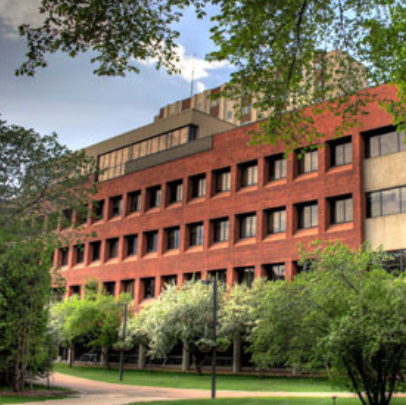 research help
business reserve
Bloomberg & Datastream
pick up holds
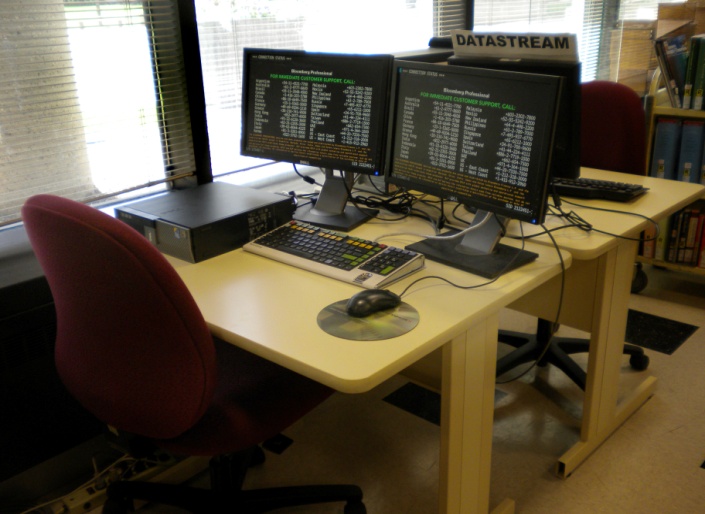 PhD Orientation August 2019
8/19/2019
Space | Resources | Services
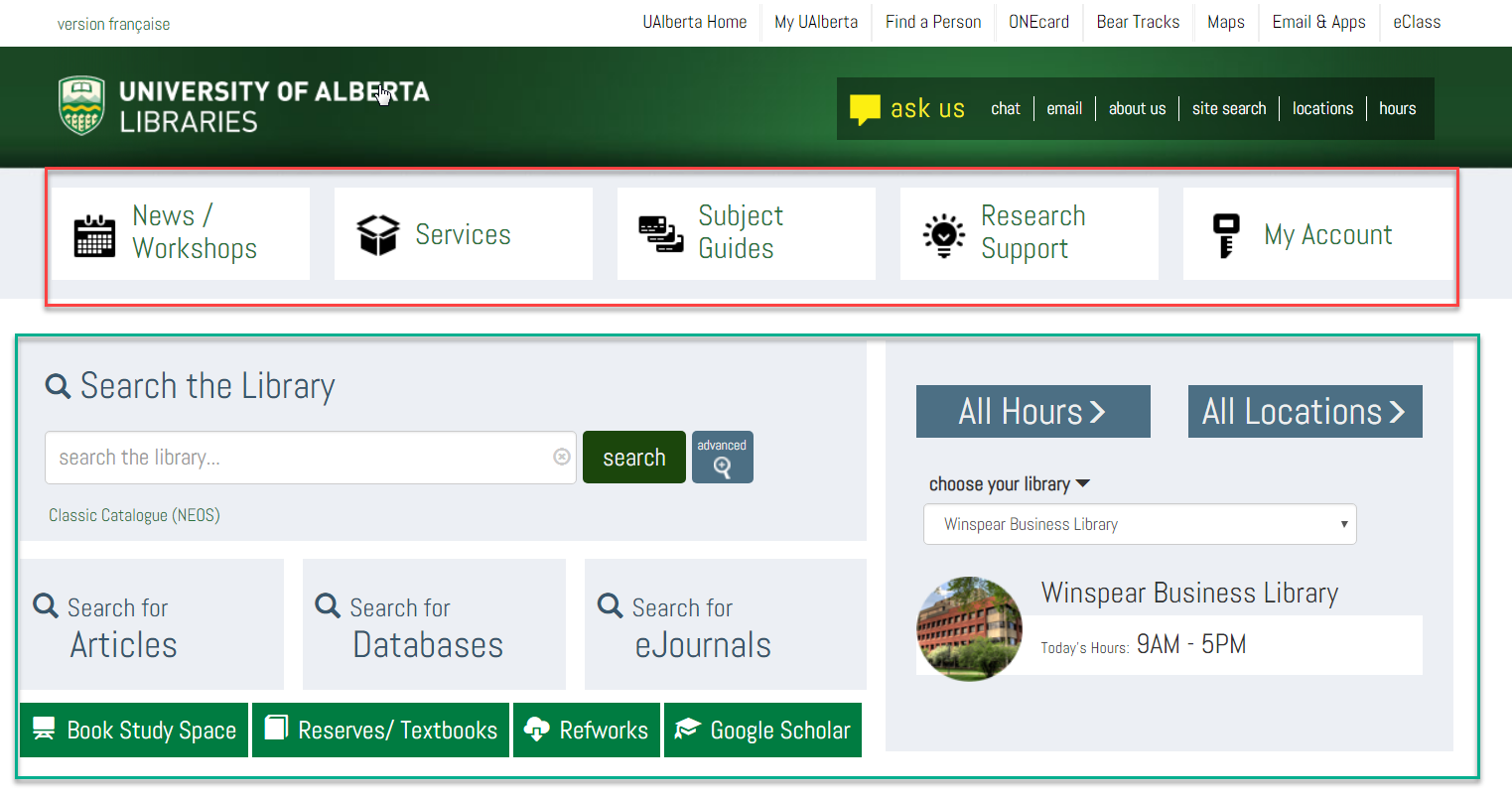 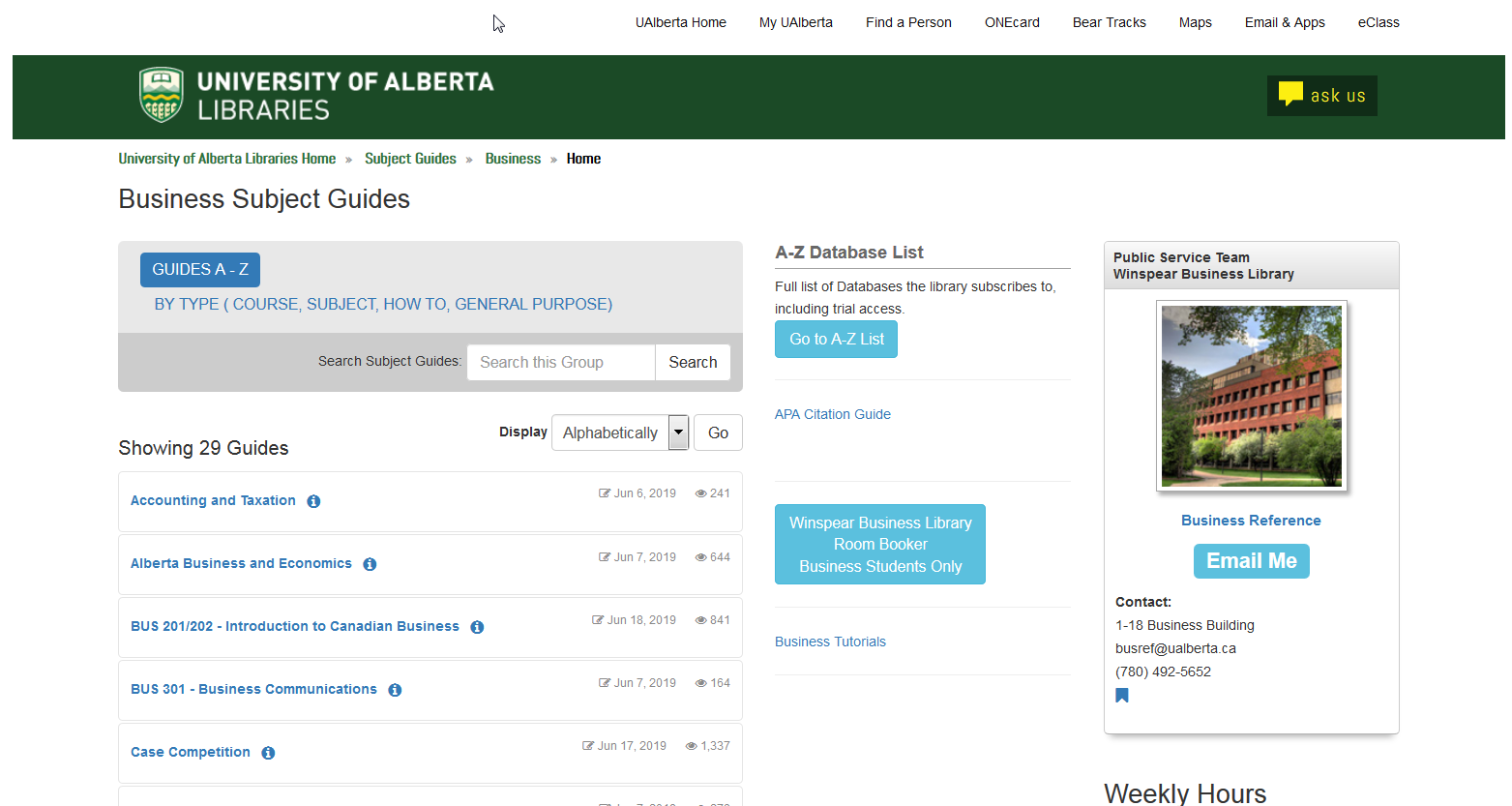 PhD Orientation August 2019
8/19/2019
PhD Orientation August 2019
8/19/2019
Space | Resources | Services
Campus Computing ID (CCID)
off campus access to library resources
One Card
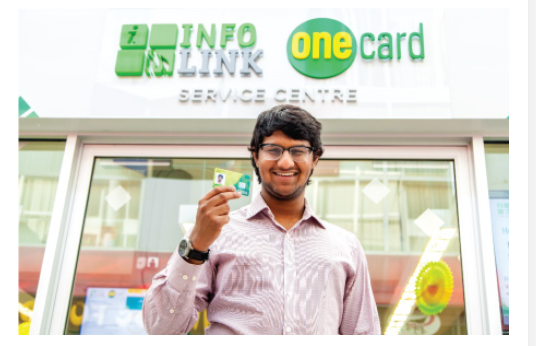 PhD Orientation August 2019
8/19/2019
Space | Resources | Services
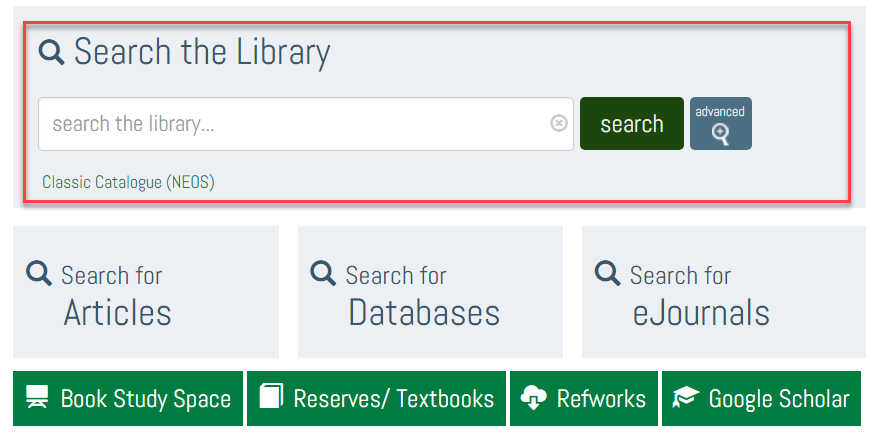 PhD Orientation August 2019
8/19/2019
Space | Resources | Services
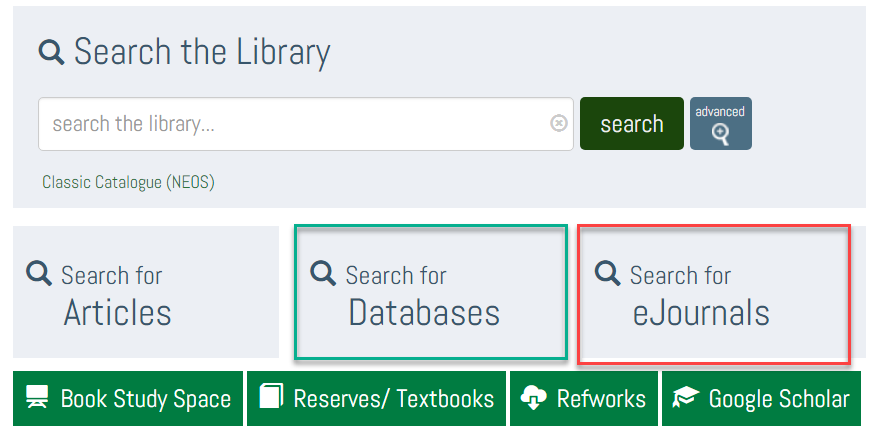 PhD Orientation August 2019
8/19/2019
Space | Resources | Services
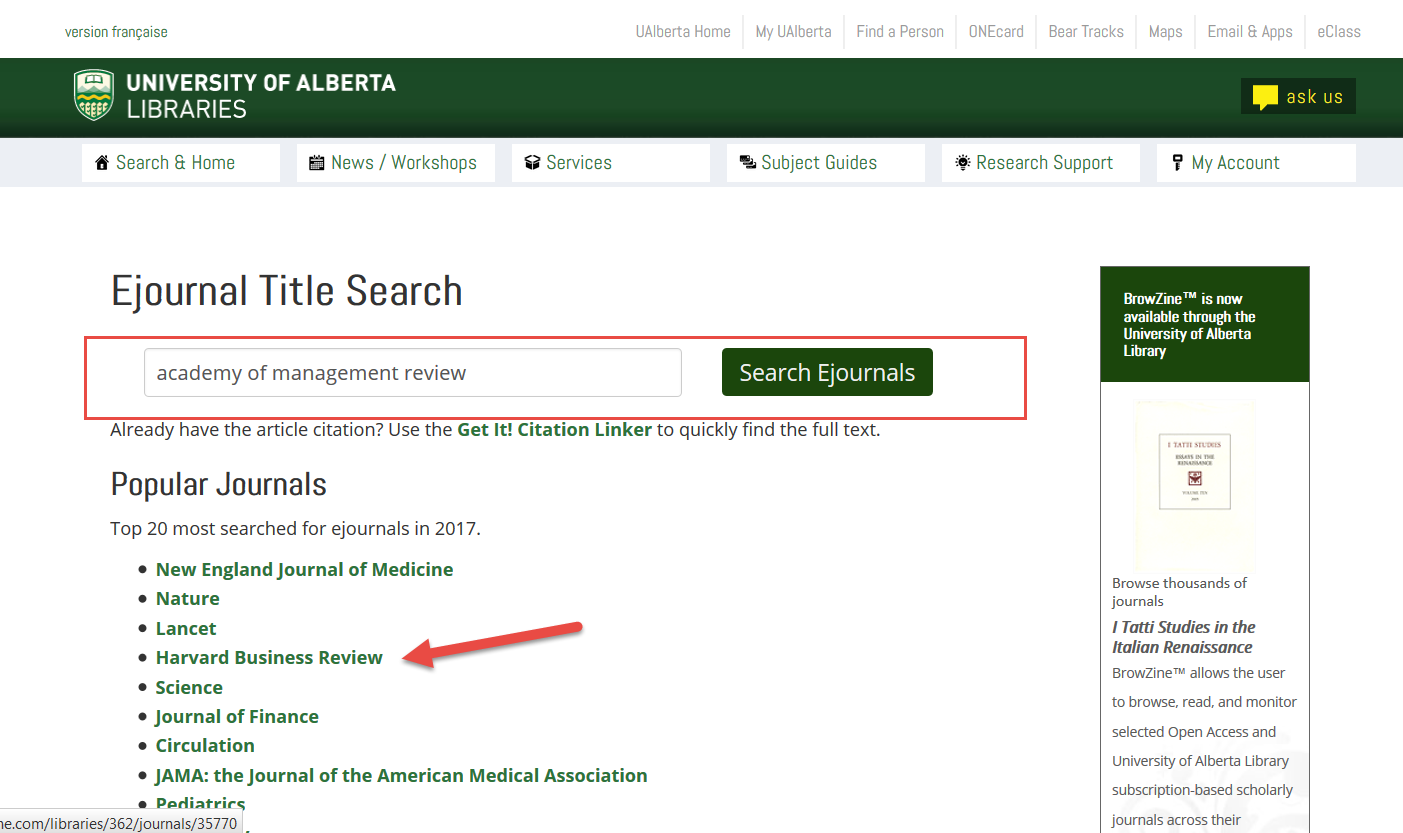 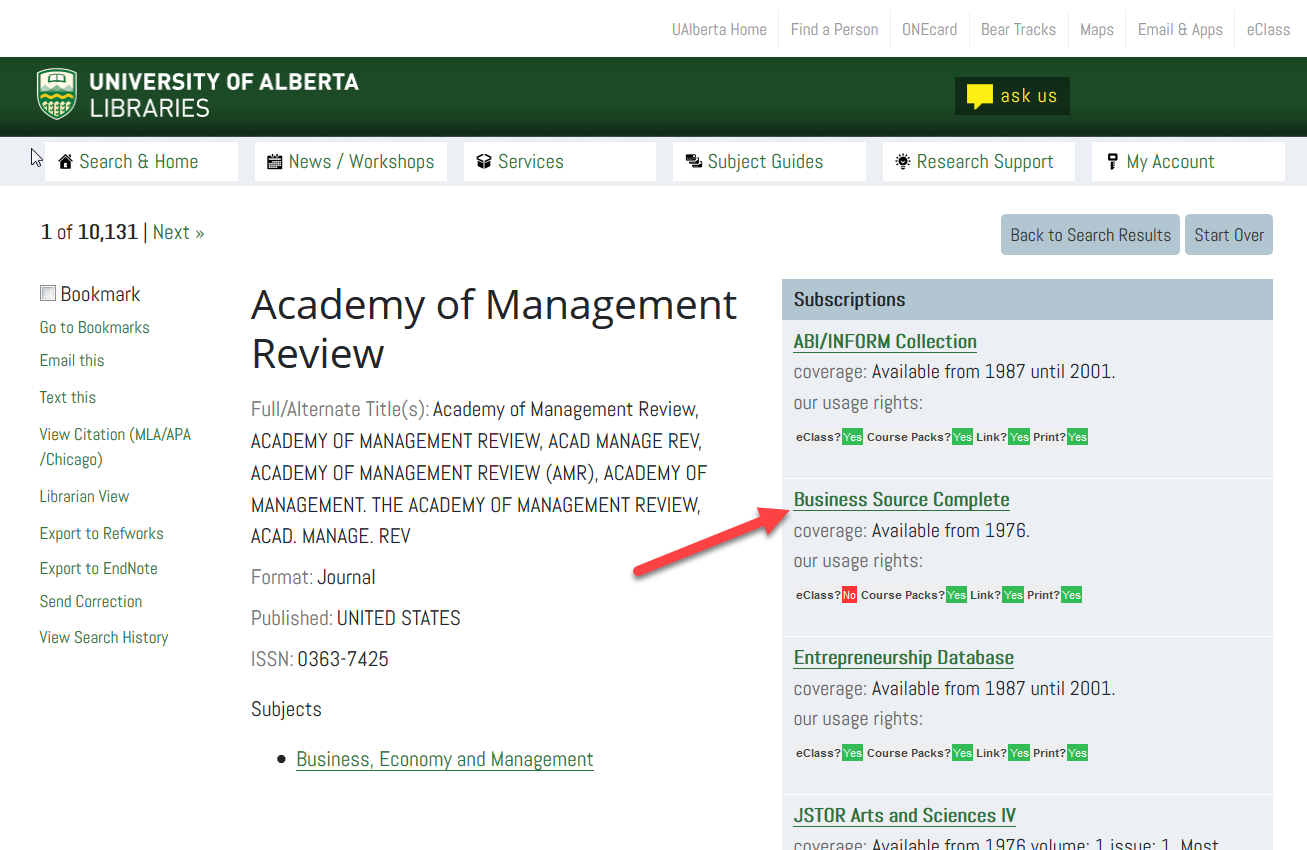 PhD Orientation August 2019
8/19/2019
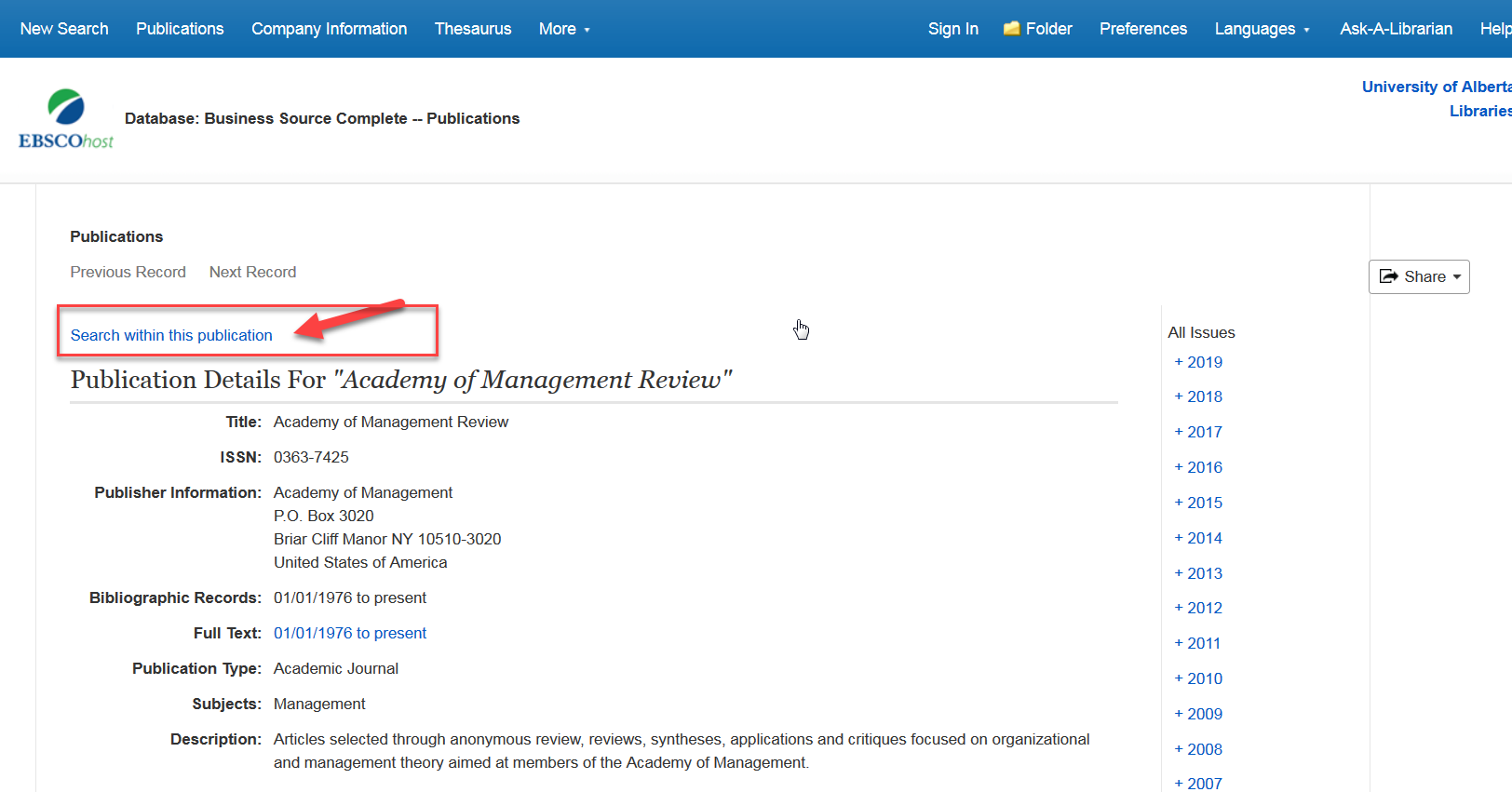 PhD Orientation August 2019
8/19/2019
PhD Orientation August 2019
8/19/2019
Space | Resources | Services
PhD Orientation August 2019
8/19/2019
Space | Resources | Services
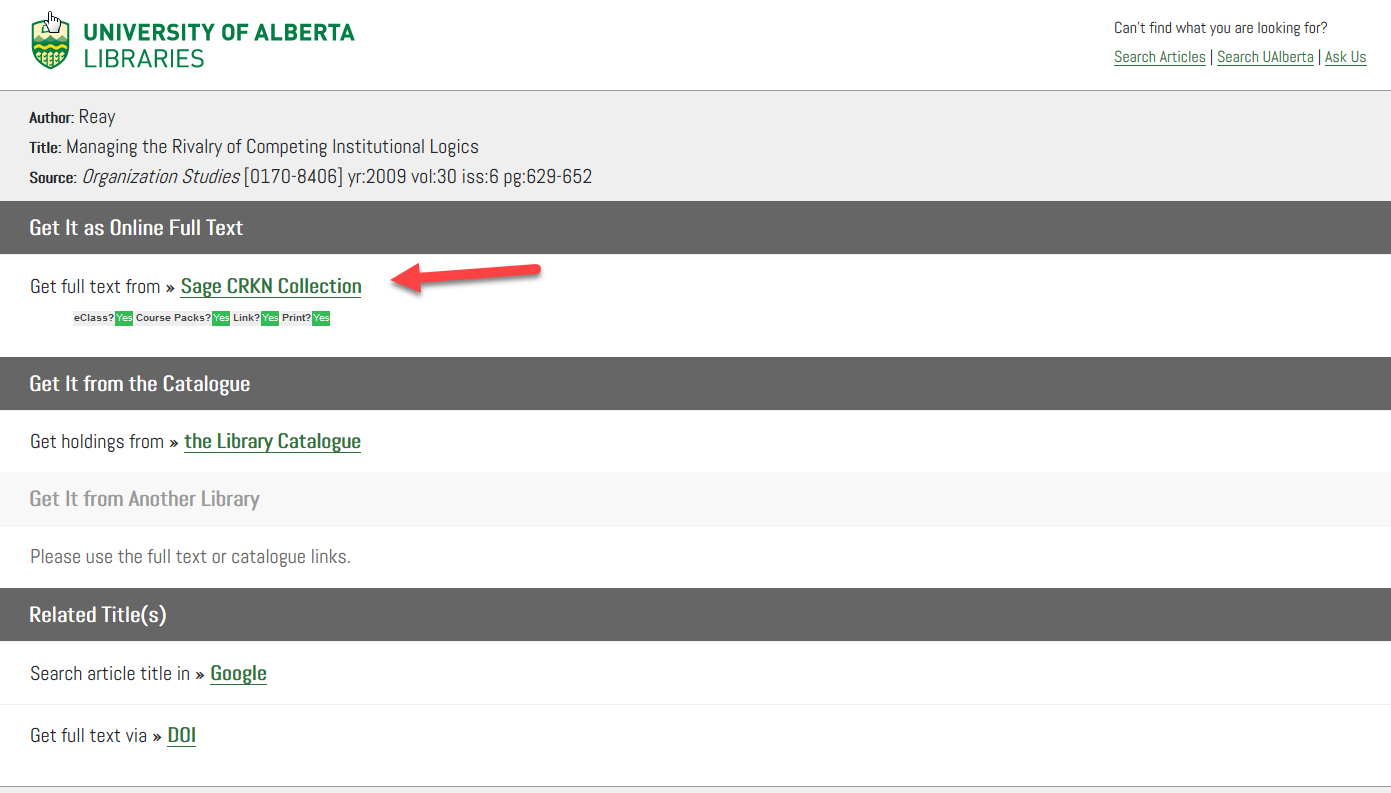 PhD Orientation August 2019
8/19/2019
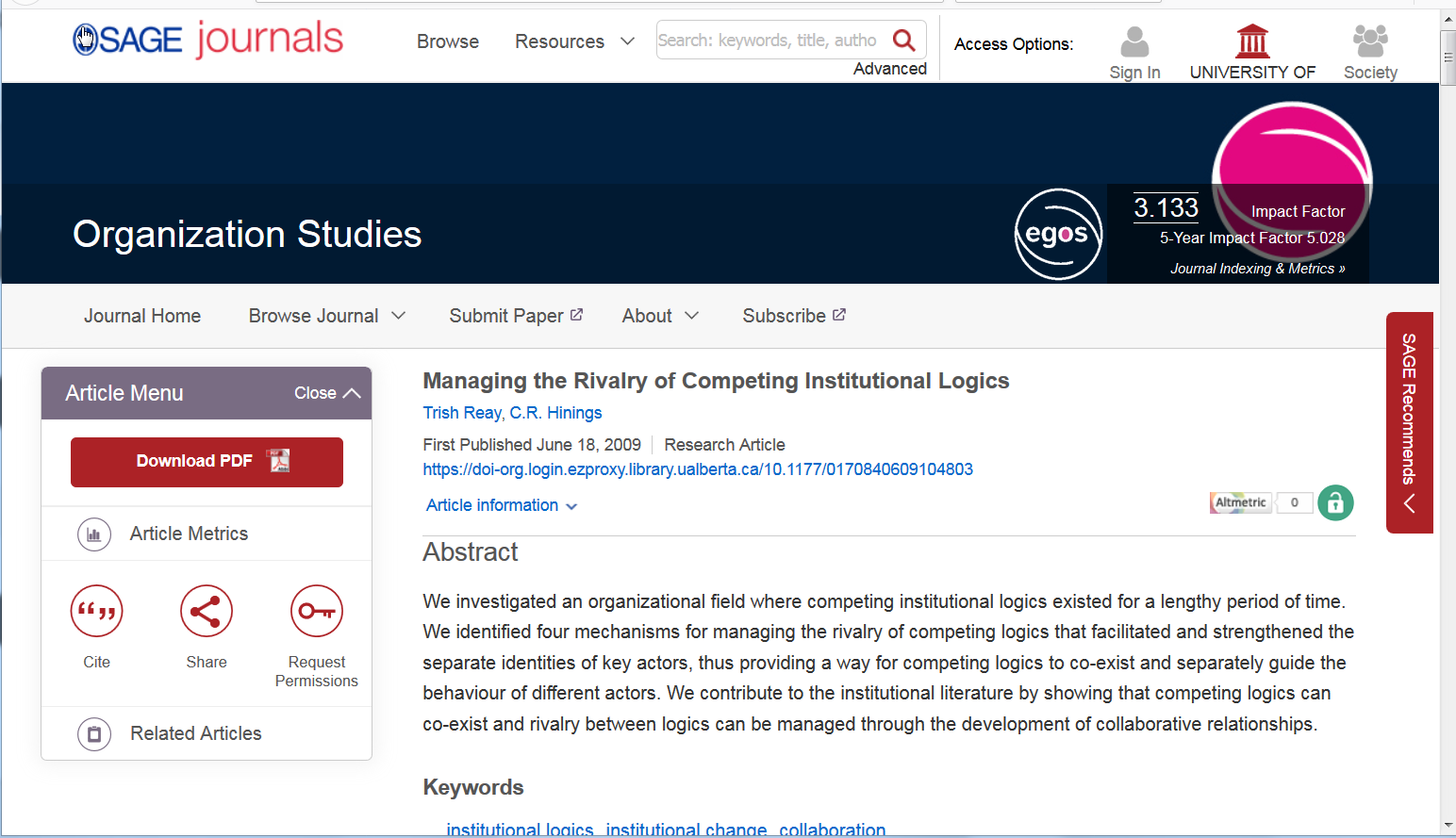 PhD Orientation August 2019
8/19/2019
Space | Resources | Services
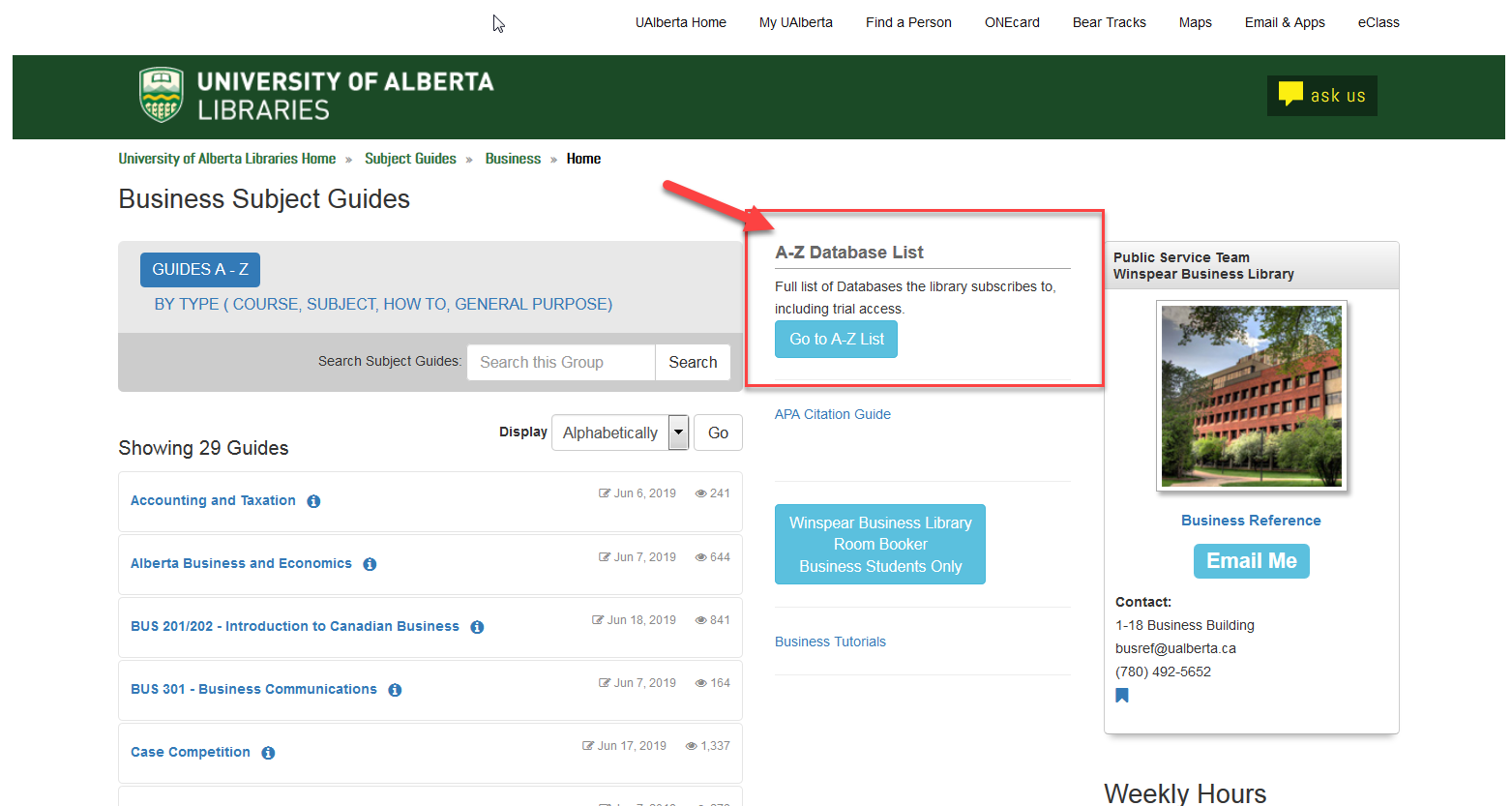 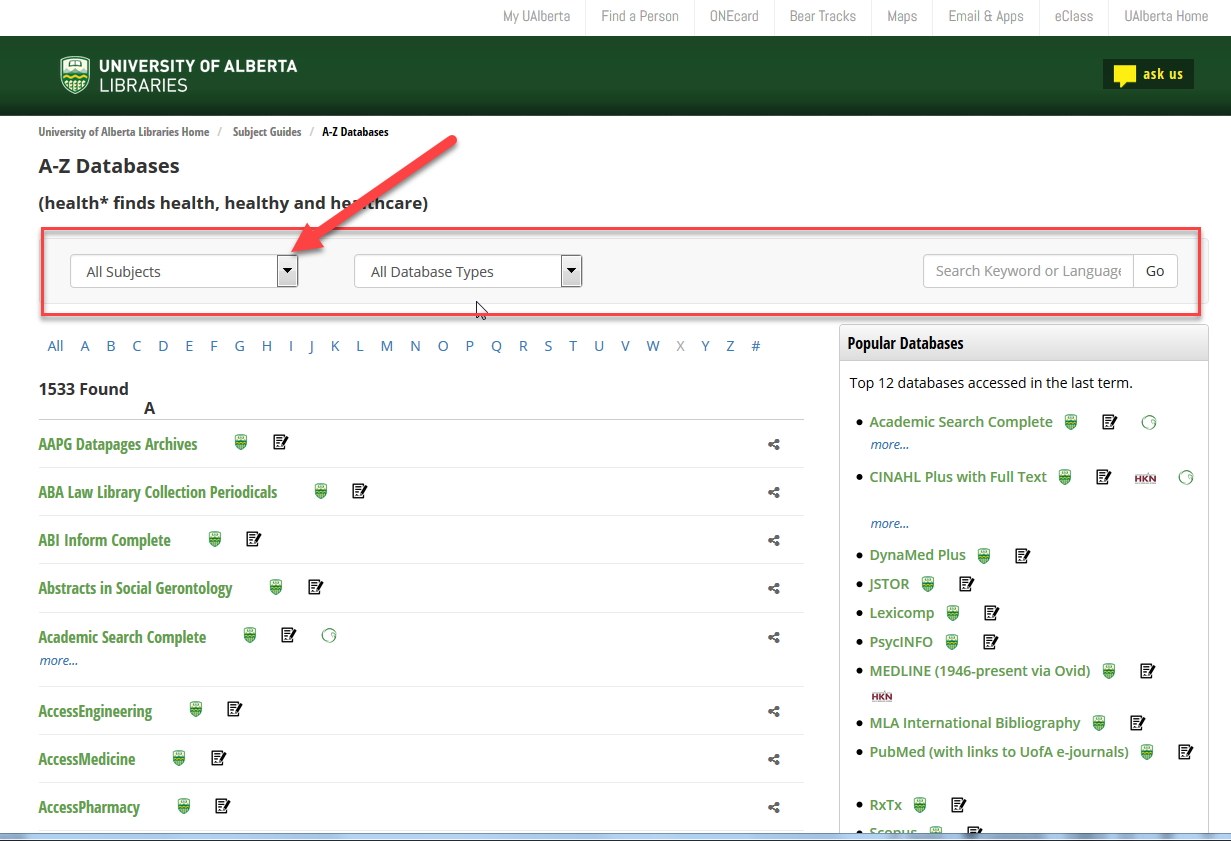 PhD Orientation August 2019
8/19/2019
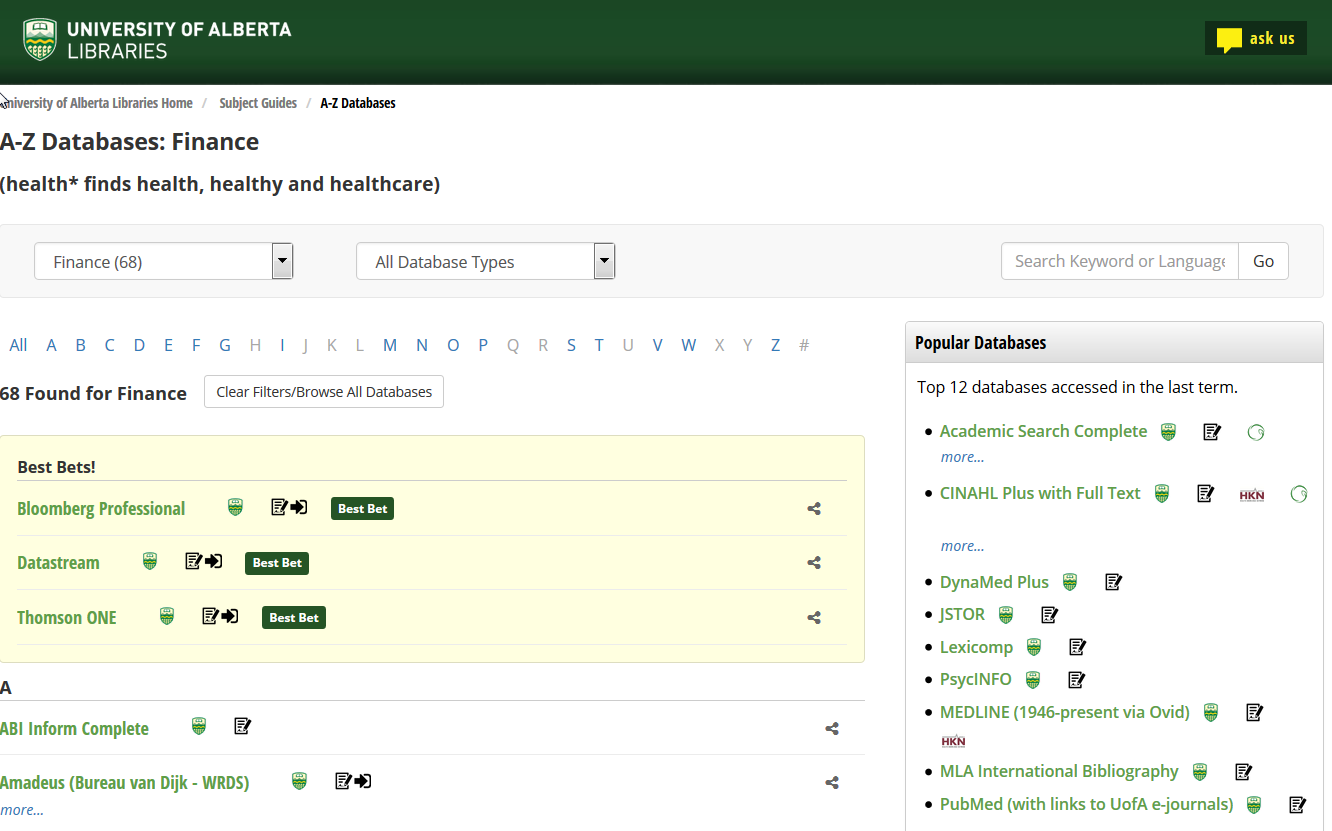 PhD Orientation August 2019
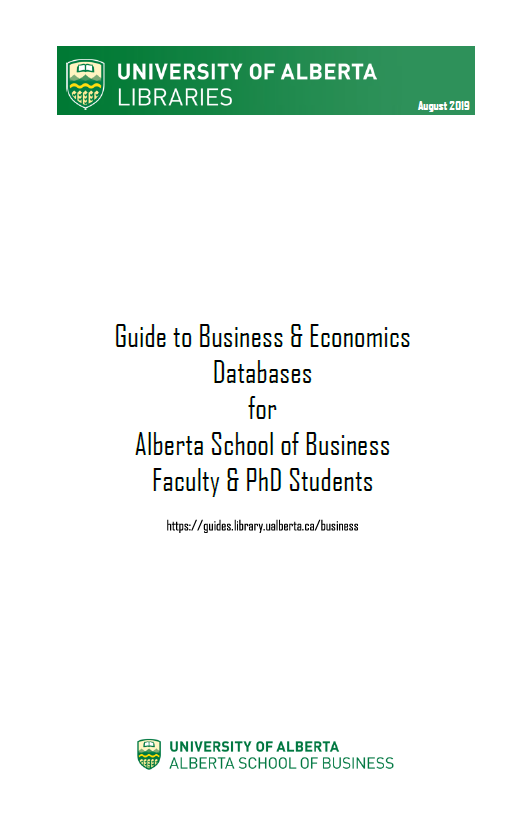 8/19/2019
PhD Orientation August 2019
8/19/2019
Space | Resources | Services
Selected Databases for PhD students:
Discipline literature: ABI Inform,  Business Source Complete, Econlit, Science Direct
Citation databases: Web of Science,  Scopus
Preprints/working papers: SSRN, NBER Working Papers
Research Methodology: Sage Research Methods,  CARMA (Center for  the Advancement of Research Methods & Analysis)
PhD Orientation August 2019
8/19/2019
Space | Resources | Services
Financial: WRDS - Capital IQ, Compustat, CRSP, FDIC, I/B/E/S, Isis, KLD, Osiris
Marketing: Passport, Mintel, Marketline, Marketresearch.comAcademic
ESG: GMI Ratings, Compustat Exec Comp, Boardex
Industry: Frost & Sullivan, BMI, Trucost, BCC Research
PhD Orientation August 2019
8/19/2019
Space | Resources | Services
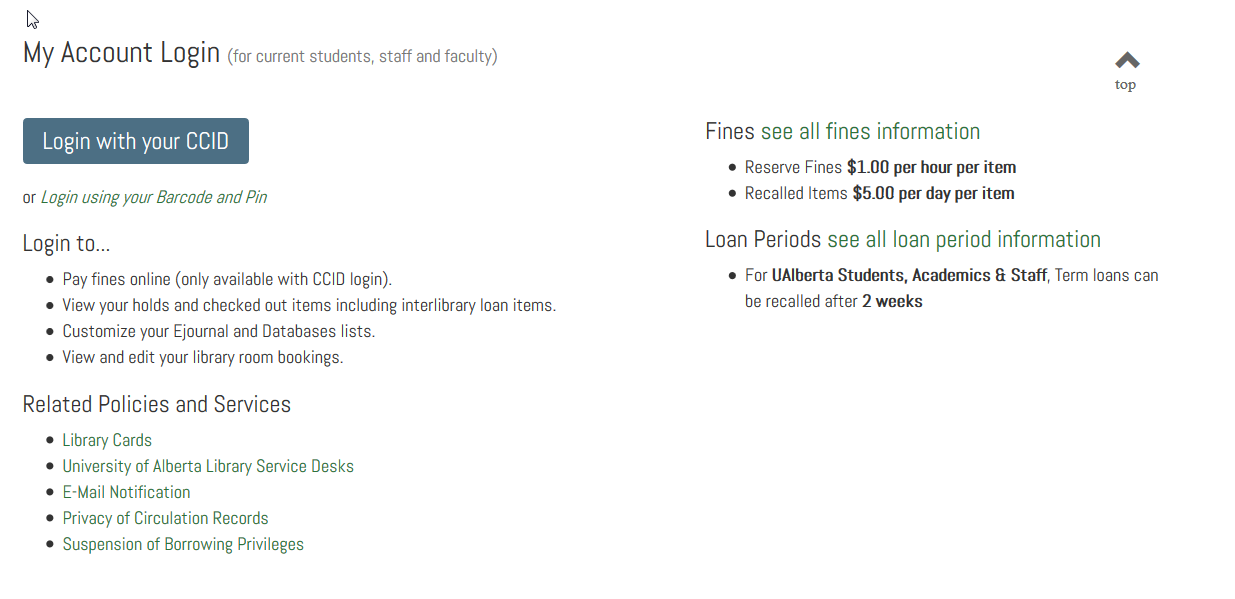 PhD Orientation August 2019
8/19/2019
Space | Resources | Services
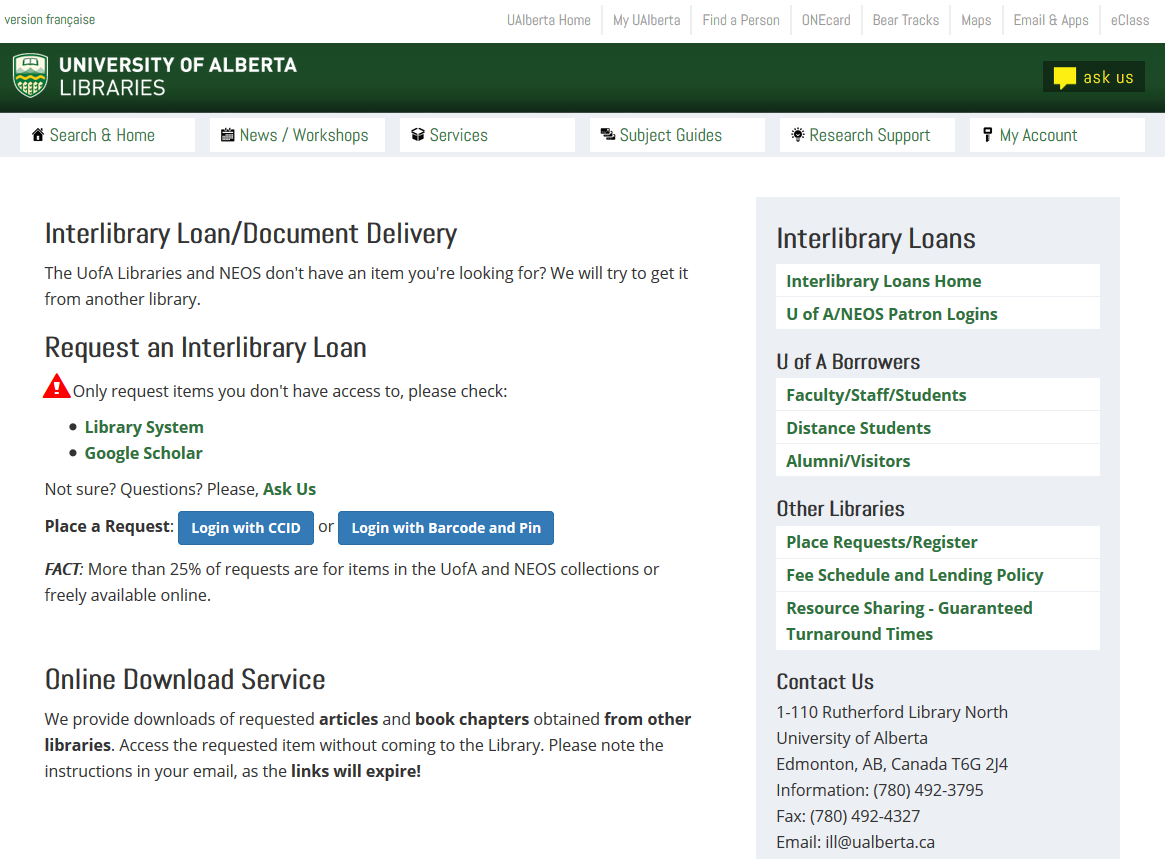 PhD Orientation August 2019
8/19/2019
Space | Resources | Services
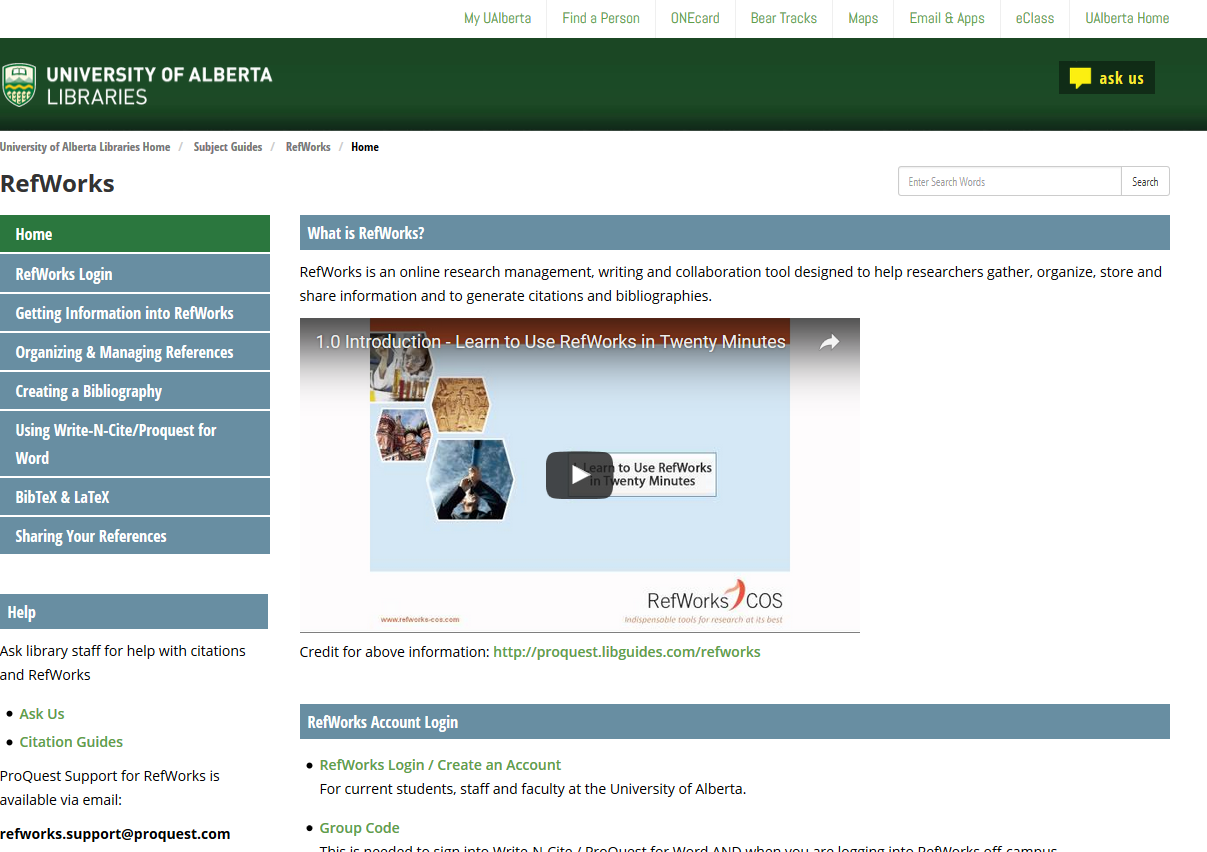 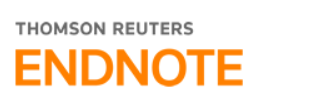 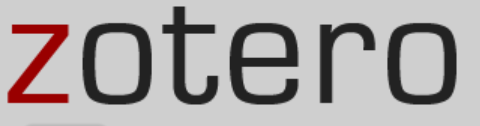 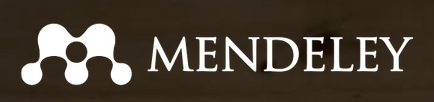 PhD Orientation August 2019
8/19/2019
Space | Resources | Services
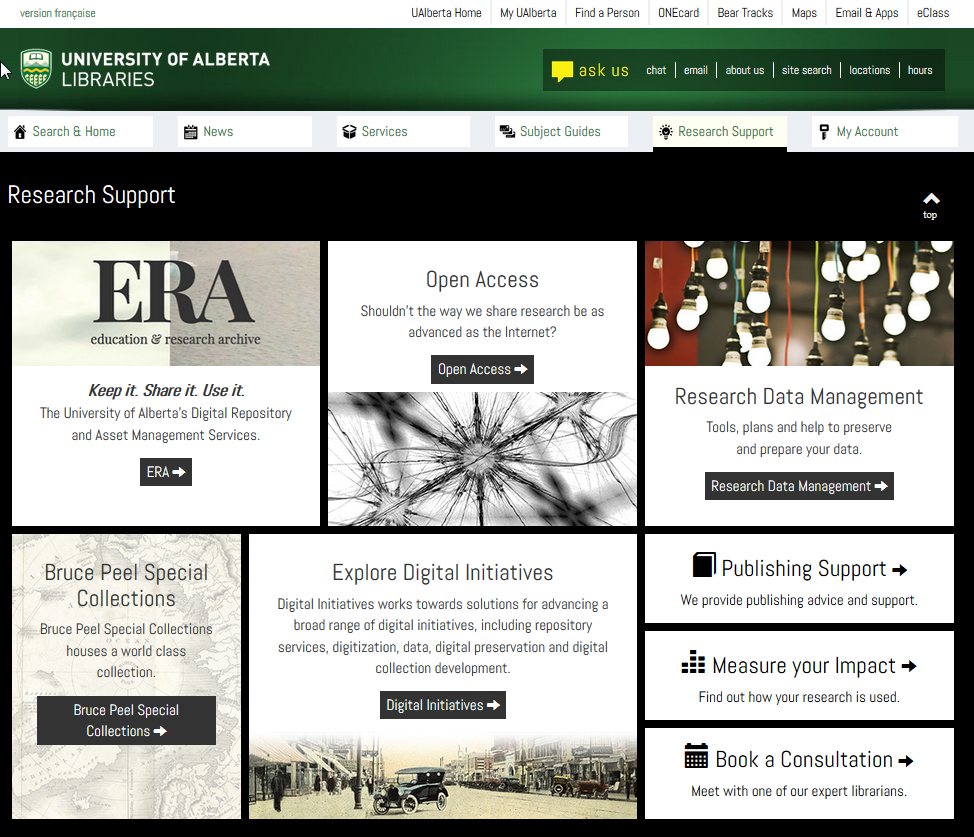 PhD Orientation August 2019
8/19/2019
Space | Resources | Services
Winspear Business Library
busref@ualberta.ca
Business Librarians
Patti Sherbaniukpsherban@ualberta.ca
Janet Williamson janet.williamson@ualberta.ca